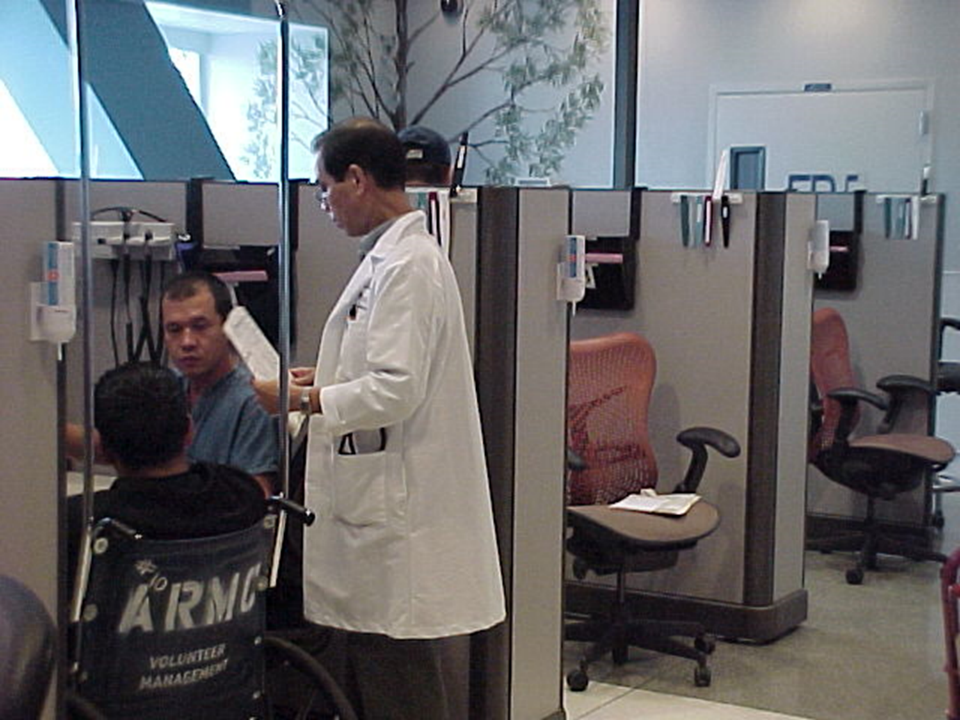 How we can use space, time, human resources better in the ED
Jeffrey Arnold
In 2006
24 bed ED
70K visits/year
Mean 4 hour wait time (time to provider)
15% left without being seen (LWBS)
140 ED deaths/year
CMS core measures all < 80% 
Patient satisfaction w doctor overall quality of care < 20 percentile
We had a small overcrowded dysfunctional ED
“I hope you can fix that place.”
By 2010
24 bed ED + 4 bed RME + 14 room Express Care Clinic
140K visits/year
Mean 21 minute TTP
< 2% LWBS
70 ED deaths/year
CMS core measures all 100%
Patient satisfaction w doctor overall quality of care > 90 percentile
US CDC standard = 1 ED bed per 1800 visits
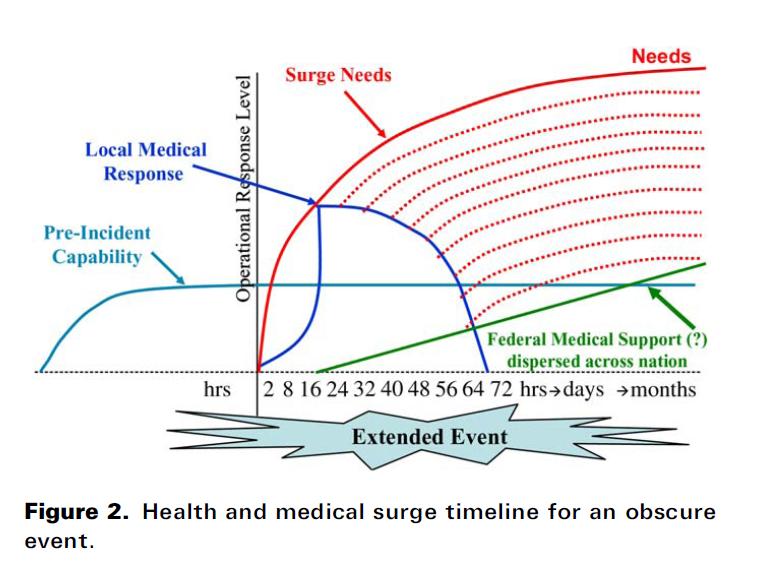 Presentation goals
3 ingredients of change
Data and lessons learned
System performance improvement and operational lessons learned
Leadership and lessons learned
Communication – the glue that keeps it all together
ED data and lessons learned
If you can’t measure it, you can’t manage it
How overcrowded is the ED?
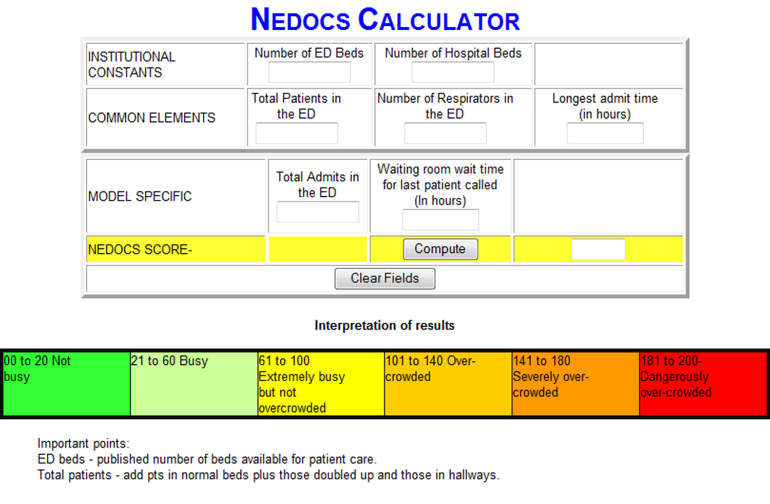 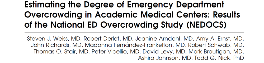 If you can’t measure it, you can’t manage it
How timely is care in the ED?
Left without being seen (LWBS)
Time-to-physician (TTP)
Time-to-discharge (TTD)
Time-to-admission (TTA)
Time to ancillary service completion (lab, imaging)
Time to pain medication
Compare results with benchmarks
California Emergency Physicians - America
Organize results into real-time dashboards
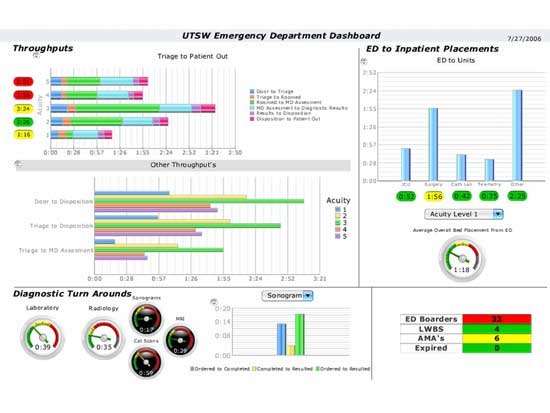 Measure individual provider performance
Productivity
Patients per hour
Relative value units (RVU)
Timeliness
TTP, TTD, TTA
Resource utilization
Admission rate
CT scan, MRI use
Share results liberally
Transparent feedback about performance provides a powerful motivation for change
ED system performance improvement and lessons learned
Every ED needs a process for system performance improvement
ED performance improvement committee (EPIC _ = highest priority – set this up first!
Standardized process for ED system performance improvement
Receives virtually every operational issue that needs to be fixed
Works closely with ED peer review, which addresses individual provider performance
Understand that EPIC depends on people
Key participants in EPIC
Physician led
Co-led by nursing or administrative leader
Include key representative interdisciplinary stakeholders
Includes key partners but respects their time by only inviting them to meetings for the time they need to be there (e.g., lab, imaging, pharmacy)
Has an executive sponsor
All of our problems walk in on two feet every morning and all of our solutions walk in on two feet every morning
Understand the key features of a robust EPIC
Meets often enough to make a real difference 
Agendizes and tracks issues, solutions, metrics, goals, responsible party, timeline
Classic continuous quality improvement
Good to start with “low hanging fruit” issues
Good to test change with pilot studies (“small tests of change”)
Make a field trip to other EDs that have already solved the same problems
EPIC + data =ED system dashboard
With key ED system metrics
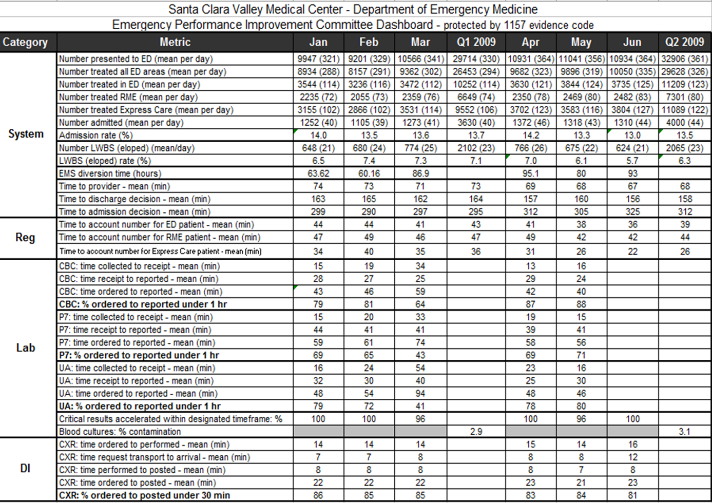 “What gets measured, gets done” – W. Edwards Deming
Understand the benefits of EPIC
Disciplined process for addressing operational issues that need to be fixed
Limits chaotic one-off problem-solving
Instills hope for system improvement - improves staff trust and engagement
ED that better serves patients is easier to work in – job satisfaction
Lessons learned about ED operations
Eliminate waste - ruthlessly
7 deadly sins of manufacturing:
7 wastes in most EDs
Overproduction
Admitting patients who actually should be sent home
Delay – every step of the way!
Transporting
Transporting patients to remote service locations (lab, DI) when they could either self-transport or the service could be brought to them
7 wastes in most EDs
Over-processing
Tests that aren’t needed
Therapy that isn’t needed 
Care by less experienced providers
Residents, students, even some attending physicians
Inventory
Staffing mismatched to patient arrival times, needs
7 wastes in most EDs
Motion
Keeping patients in beds or treatment spaces longer than the time required to provide a service
Making defective parts
Poor clinical quality, return visits for admission within 72 hours
Give patients exactly what they need
What do patients not want?
They don’t want to –
Be triaged
See people who can’t fix their problem
Get tests or treatment they don’t need
See specialists they don’t need
Be admitted when they don’t need
Waste time
Give patients exactly what they need
What do patients want?
Rapid access to care
See someone who can definitively take care of their problem (i.e., provider)
Thorough assessment
Listening is more important than tests
Feel better - symptom relief
Caring and compassion
Information
Why rapid access to care?
If you have enough volume, then segment care
3 examples of ED care segmentation:
Rapid medical evaluation within in ED for single system emergency conditions (e.g., lacerations, fractures, ENT complaints)
Express Care Clinic adjacent to ED for self-referring and transferred medium acuity conditions (e.g., abdominal pain w stable VS)
Short stay unit (observation unit) for patients likely to be discharged < 24 hrs (e.g., chest pain, TIA, syncope)
Also segment roles – dedicated phlebotomist, admission nurse, discharge nurse
Rapid medical evaluation (RME) is a process not a place
“Accessory bypass tract” for low acuity patients
ED waiting room
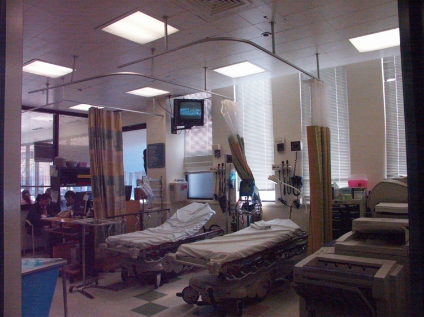 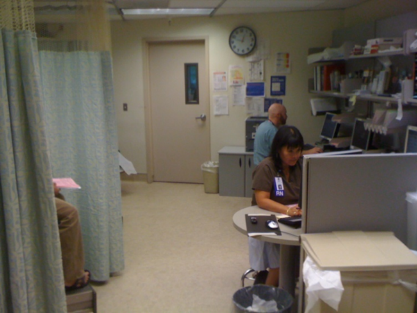 Not a fast track because space is small and patients wait in waiting room between care steps – ironically, small space is much more efficient
Keep vertical patients vertical (and in motion)
Do not put a patient supine in a bed unless they actually need a bed
Do not keep patients in beds or treatment spaces longer than the time required to provide the service they need
Cycle them back out
The waiting room is a great place to wait between care steps
Keep vertical patients vertical
Use clinical guidelines that prioritize oral therapy when clinically appropriate:
PO ˃ IM ˃ IV therapy
PO hydration
PO ondansetron 
PO hydrocodone and oxycodone
PO antibiotics
Horizontal patients need space, vertical patients need speed
Process patients in parallel
“Simultaneous” beats “sequential”
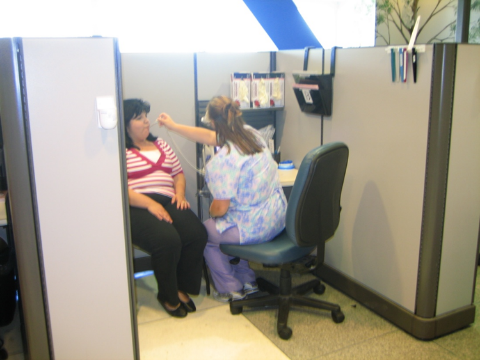 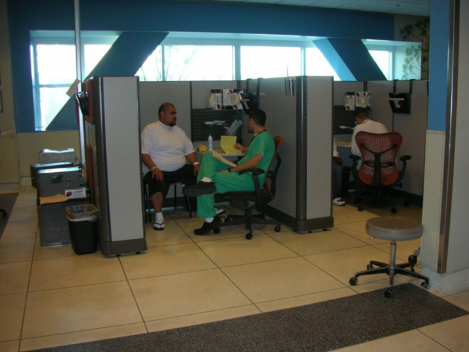 Occupy patients’ time with activities they feel is valuable
When clinically appropriate, let patients walk to the lab or diagnostic imaging for their tests
“Journeys” out of the ED feel useful and reduce the perception of waiting
Also reduces ED staff workload by leveraging lab and radiology staff
Occupy patients’ time with something they feel is valuable
Return patients to the waiting room or send them home
Never underestimate the importance of a big screen television
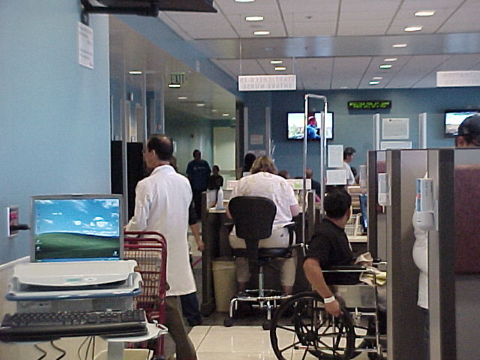 Better yet – give waiting patients a “coaster”
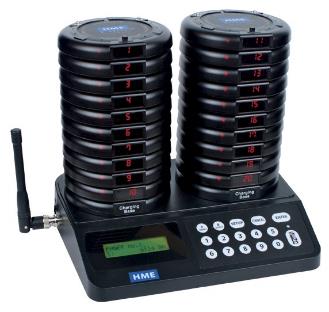 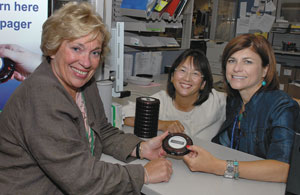 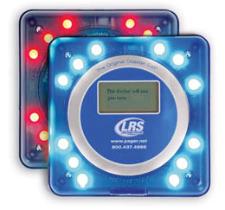 Create a surge staffing model
Match staffing model to arrival time of patients
Create backup staffing for when patient surge exceeds model
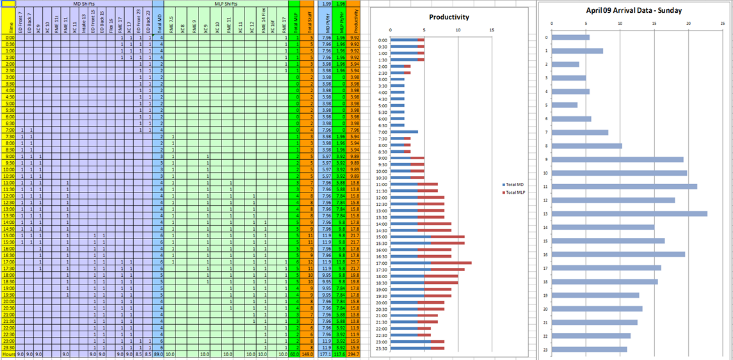 Share the care
Add physician extenders and create care teams
“Everyone practicing at the top of their license”
Advanced practice providers (APPs):
Specific scope of practice – low and medium risk patients
We went from 4 to 21 APPs – 55% of all provider hours
Also clarify team member roles – physicians do physician things, APPs do APP things, and nurses do nurse things
Co-locate the entire team
Why do the physicians sit in the back in their offices (“doc caves”) and the nurses sit over there and the ED techs sit over there, etc.?
Put the work stations for the entire team together = “co-location”
Facilitates communication and real-time problem-solving
Improves patient flow
Team huddles also facilitate problem-solving
Standardize care whenever possible
Standardize:
Locations where patients will be treated
Roles of people
Clinical care – tests, treatment, consults, referrals, admission criteria
Especially complex care – STEMI, stroke, sepsis, trauma
Operational processes – intake, triage, registration, RN assessment, discharge, transport
Standardize care whenever possible
Check lists = memory aid – promote standard work
Especially for higher risk processes
Time out before surgical procedure
Central line placement
Standardize care whenever possible
Why standards?
Reduce variation, errors, and risk
Enables system to improve
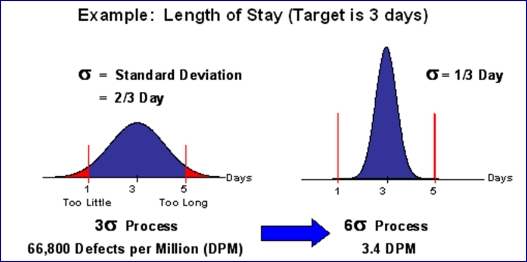 Leverage electronic health record to improve patient flow
Electronic tracking
Standardized templates for complex care
Order sets
Check lists
Eliminate paper forms – ruthlessly – and incorporate into EHR
Put the highest level decision-maker as early as possible in the process
Example 1 – physician at intake
Physician at intake sees patient after nurse triage and registration
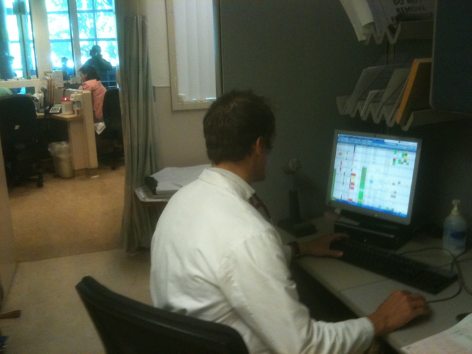 Put the highest level decision-maker as early as possible in the process
Example 2 – physician on arrival
Physician is the first person a patient meets when they walk in the door
Magic!
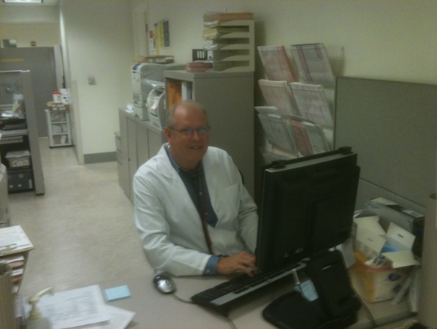 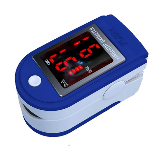 Difference between physician at intake and physician on arrival
Physician at intake
Physician on arrival
Peak periods
Initiates care
Subject to upstream delays in process
Cleans up labelling of chief complaint
Always playing catch up
TTP = 45 minutes
Peak periods
Simultaneously triages and initiates care
Immediately recognizes sick patients
Accurately labels chief complaint
Assigns patients to appropriate type of provider
Often earlier diagnosis
TTP = 0 minutes
Leadership and lessons learned
Understand the elephant, the rider, and the path
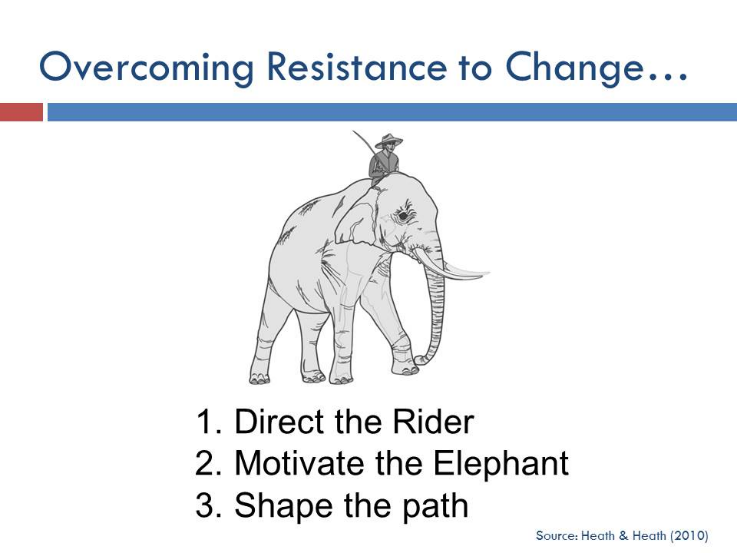 Most change is psychological
Understand the drivers of autonomy, mastery, and purpose
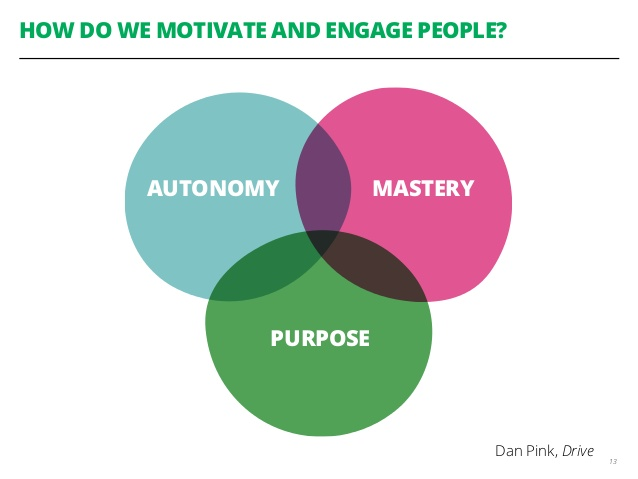 Understand the tools of leadership
Your main levers are:
Inspire
Influence
Allocate resources
Understand tribal leadership
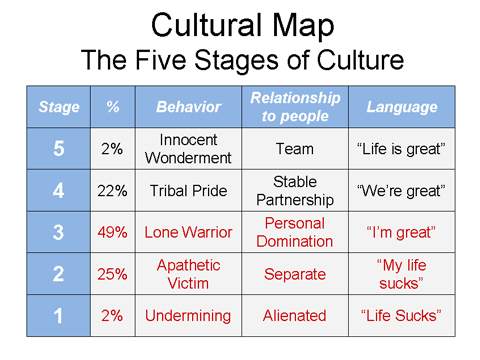 Don’t hesitate to set goals and use data
Goals should be:
Visible, clear, and known to all
Holistic
Clinical quality performance
Operational performance
Service performance
Business performance
Quantifiable
Don’t hesitate to set goals and use data
Key leadership tool = balanced score card
Never let a crisis go to waste
2009 – unexpected ED death in ED waiting room
Next day – physician at intake
Think exponentially, not linearly
3 examples of disruptive leadership thinking:
1. Why do we make patients w lacerations and fractures wait so long to be seen?
Rapid medical evaluation (RME)
Patients who need fewer resources should not routinely wait behind patients who need more resources – regardless of how heavy the patient volume load is
Think exponentially, not linearly
2. What if we initiated emergency care in the waiting room?
Replace 50% of ED waiting room with office cubicles where providers can talk to patients, examine them, order tests and treatment and even discharge or admit them
3. What if a physician was the first person patients met when they walked in the door?
Physician on arrival
Leadership is a journey
Improve your practice of emergency medicine, then realize you need to improve the ED
Improve the ED, then realize you need to improve the hospital
Improve the hospital, then realize you need to improve the health system
Improve the health system, then realize you need to improve society
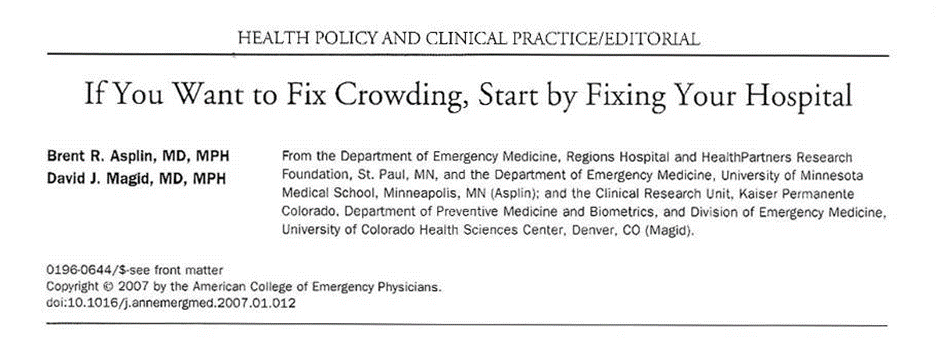 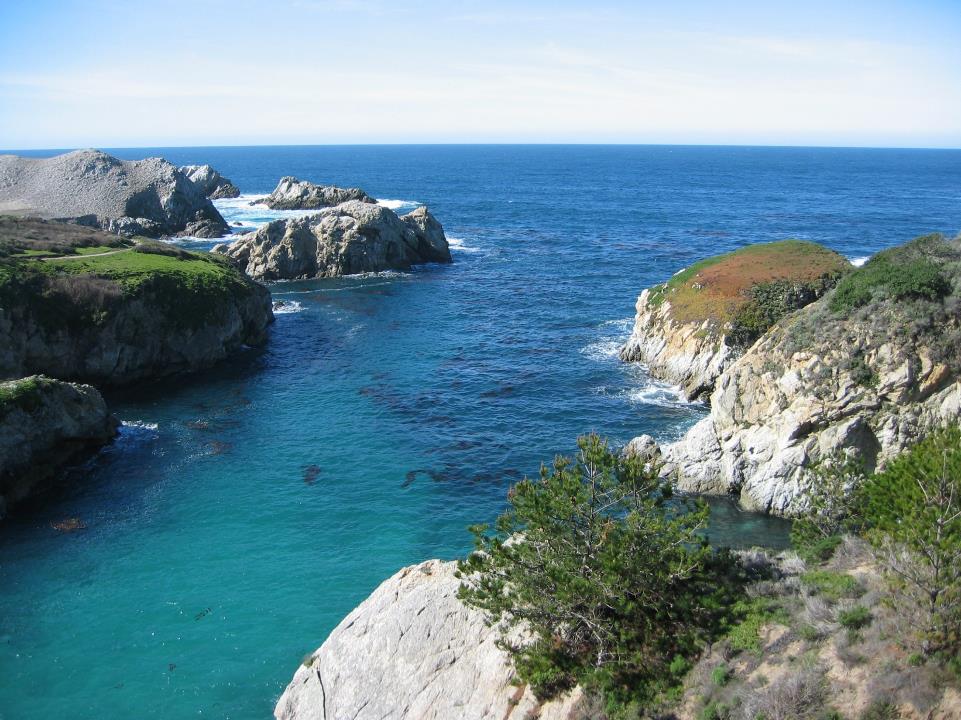 Thank you